Immigration Strategies for Immigrant Entrepreneurs
David J. Kalson, Esq.Lawrence M. Lebowitz, Esq.January 31, 2023
Grow | Protect | Operate | Finance
1
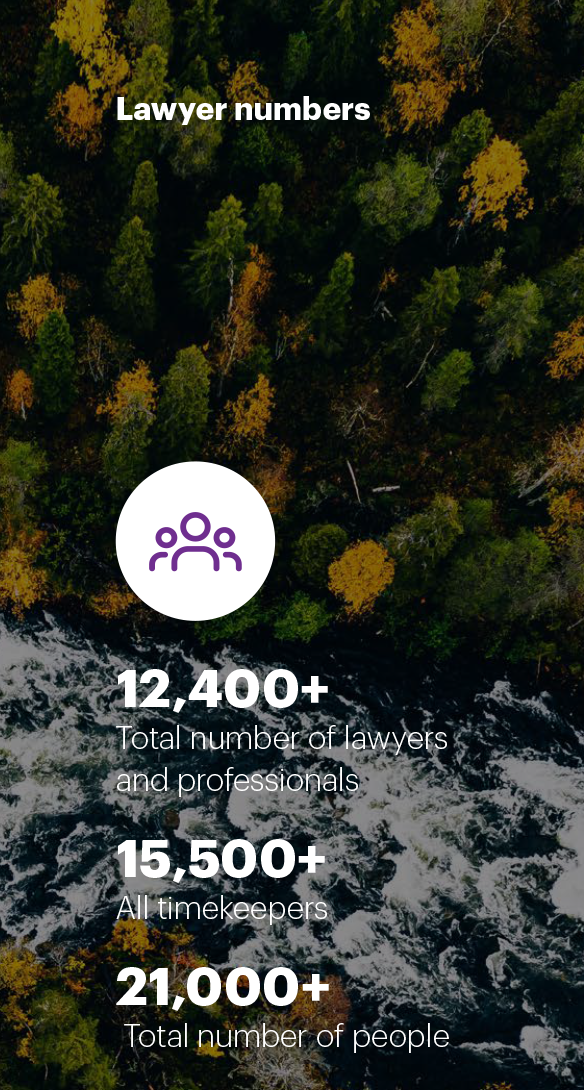 Dentons’ Global Presence
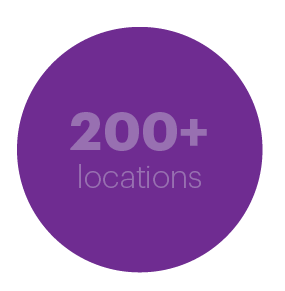 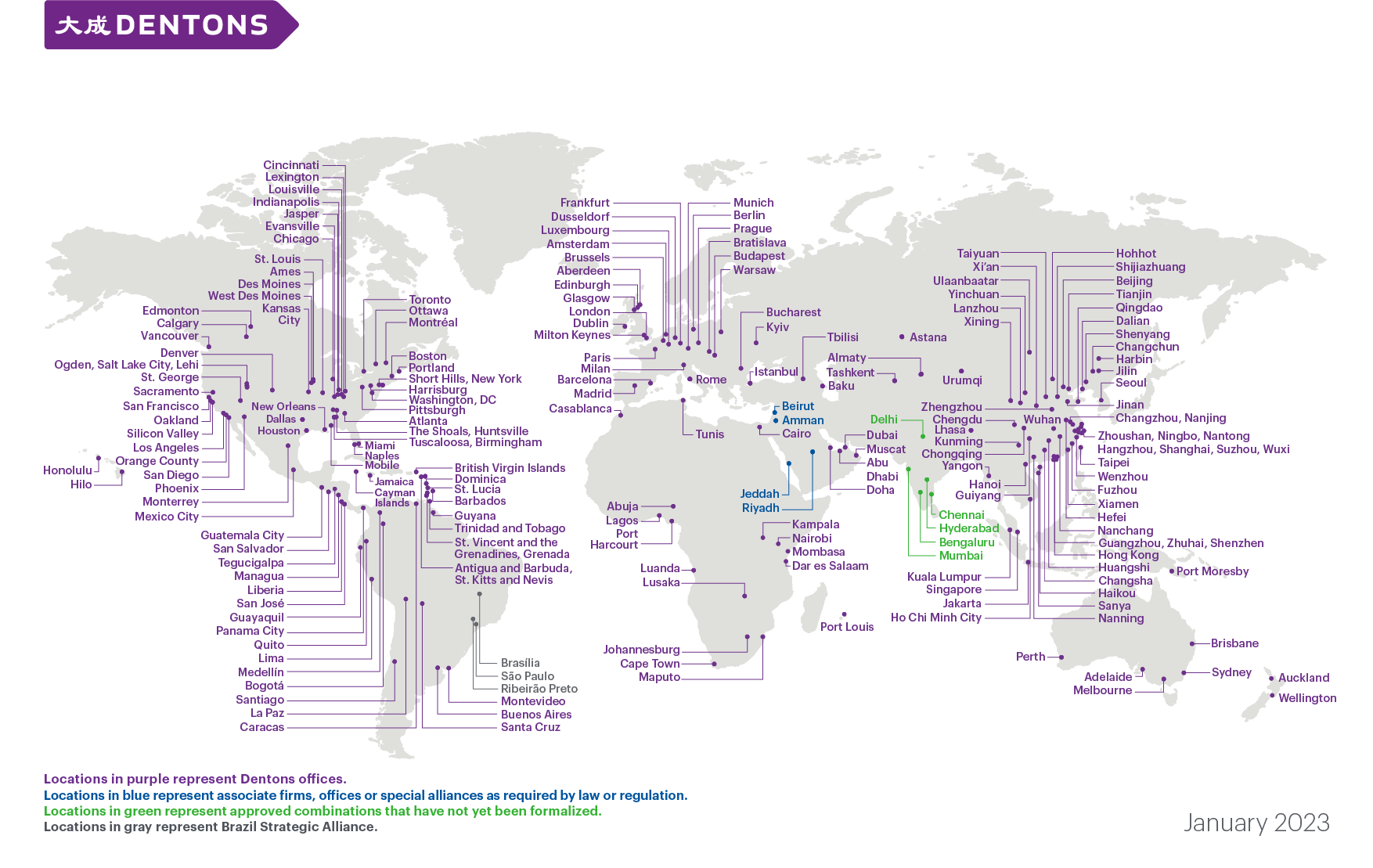 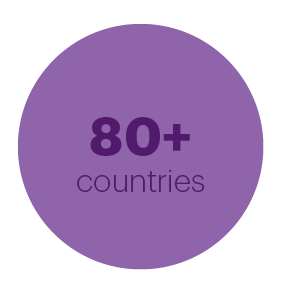 *Map and figures include combinations approved and announced in 2022
2
Foreign Students (F-1 Visa)
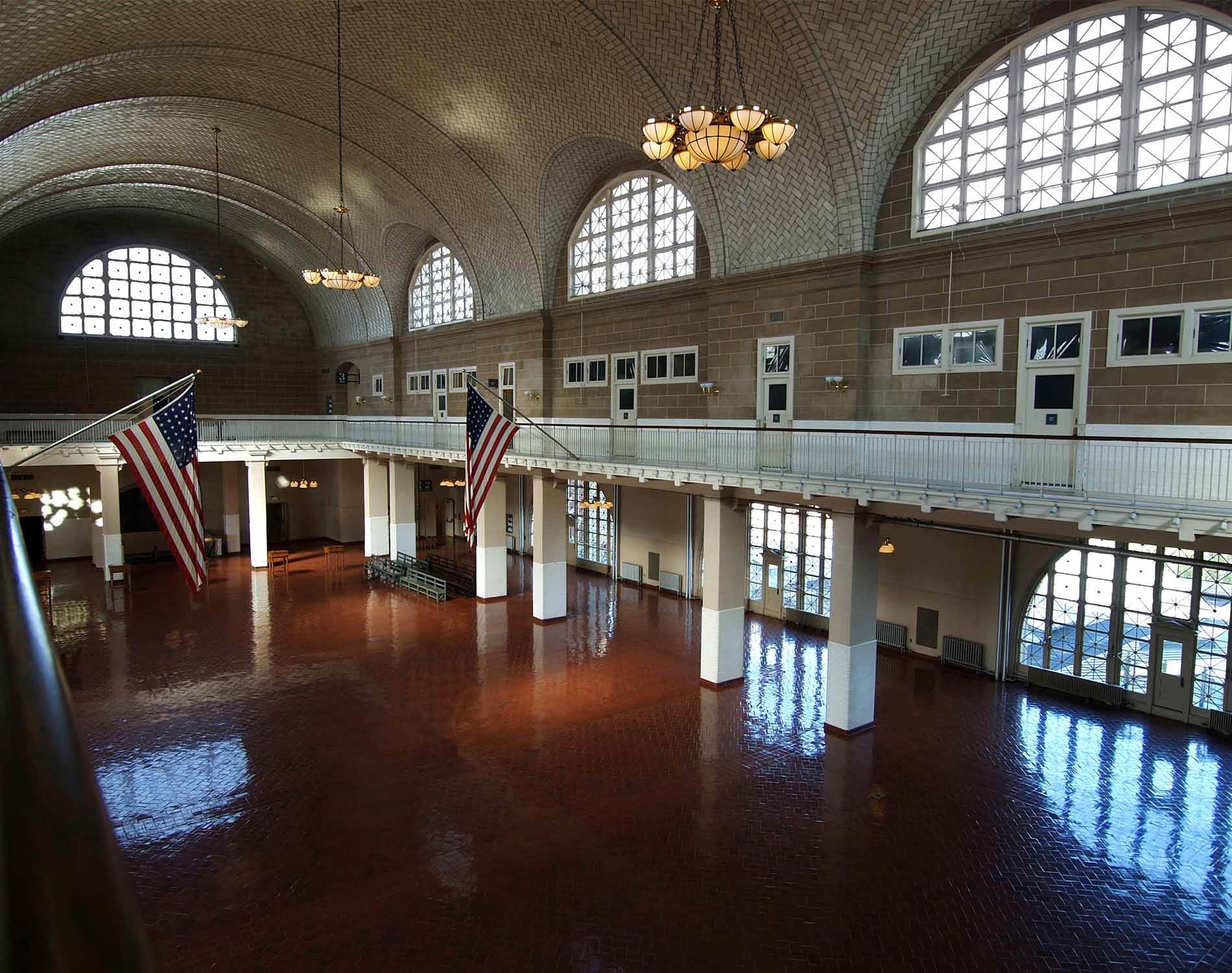 3
H-1B “Specialty Occupation” Visas
4
E-2 “Treaty Investor” Visa
5
Other Potential Nonimmigrant (Temporary) Visa Categories
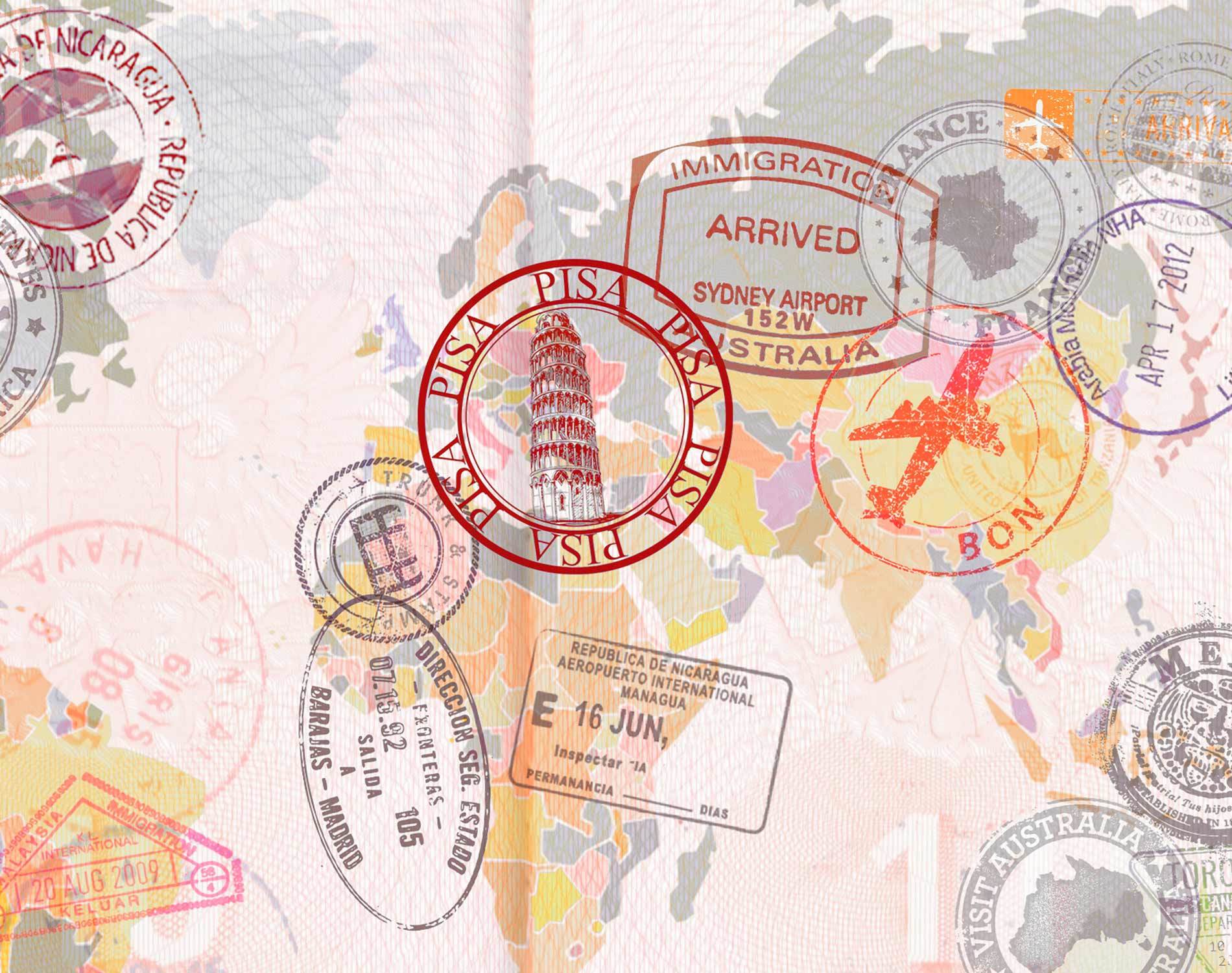 6
Green Cards – General
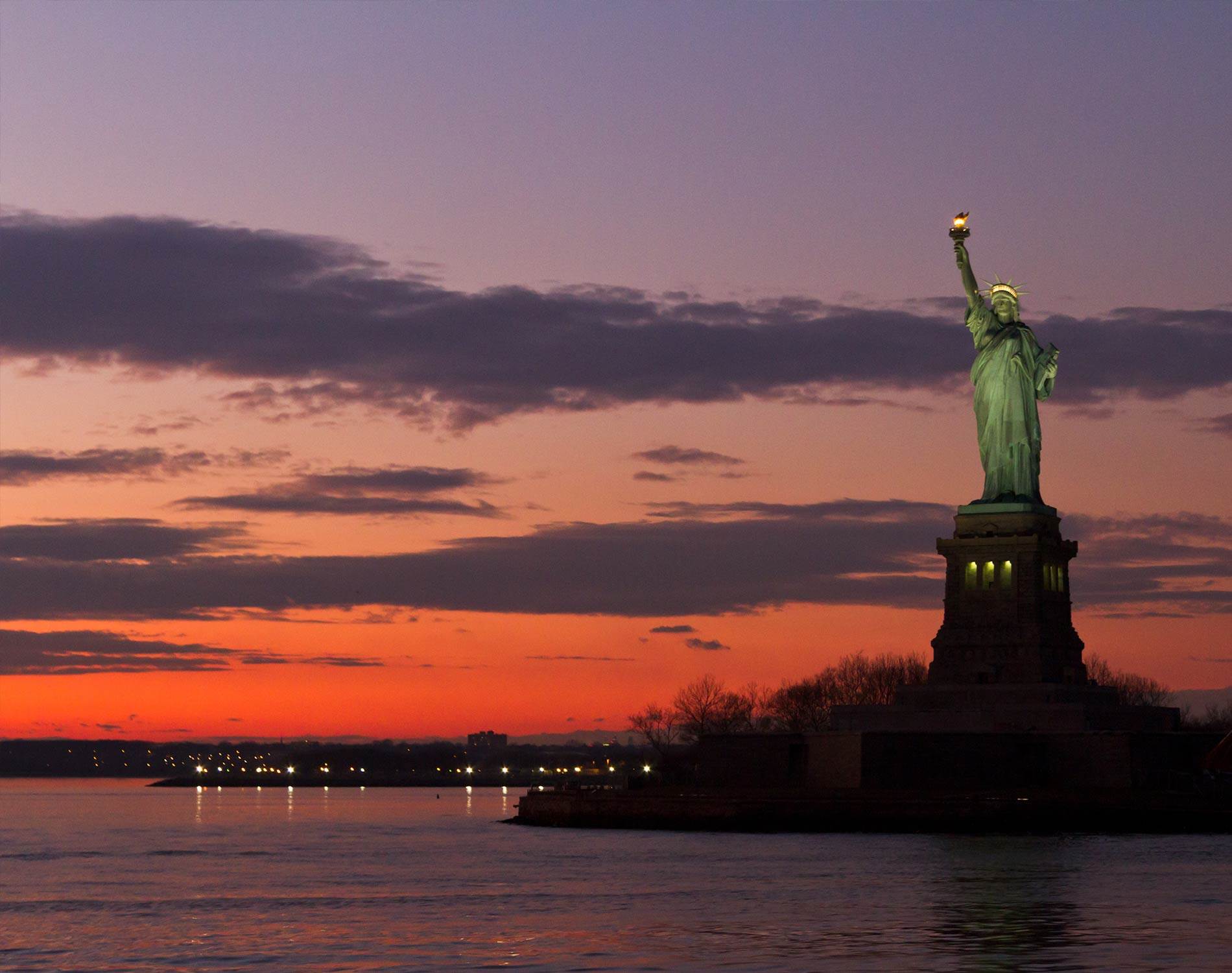 7
Standard Process
8
Expedited Processes
9
Entrepreneurial Visa Status/Options
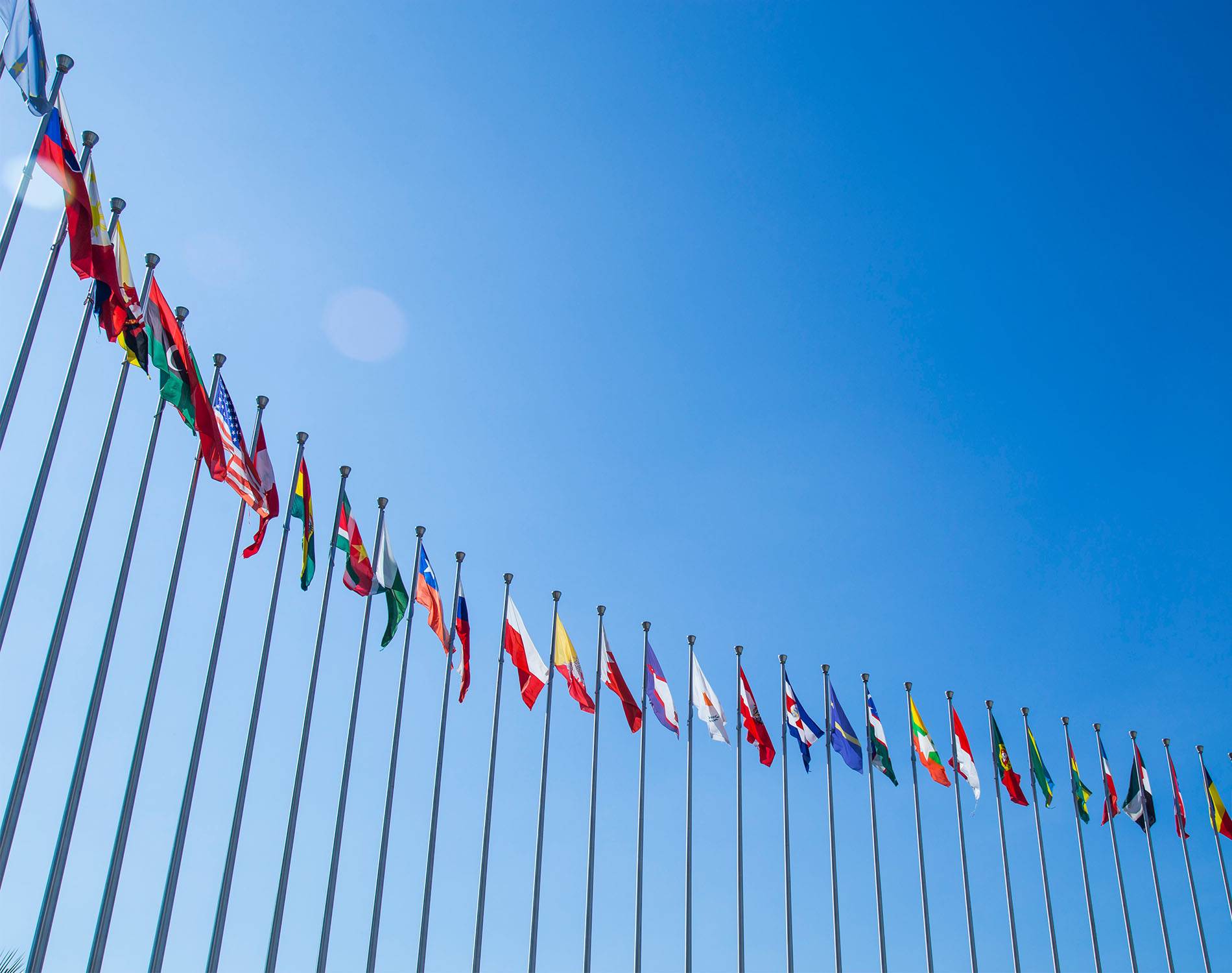 10
Impact of President/Administration on Immigration
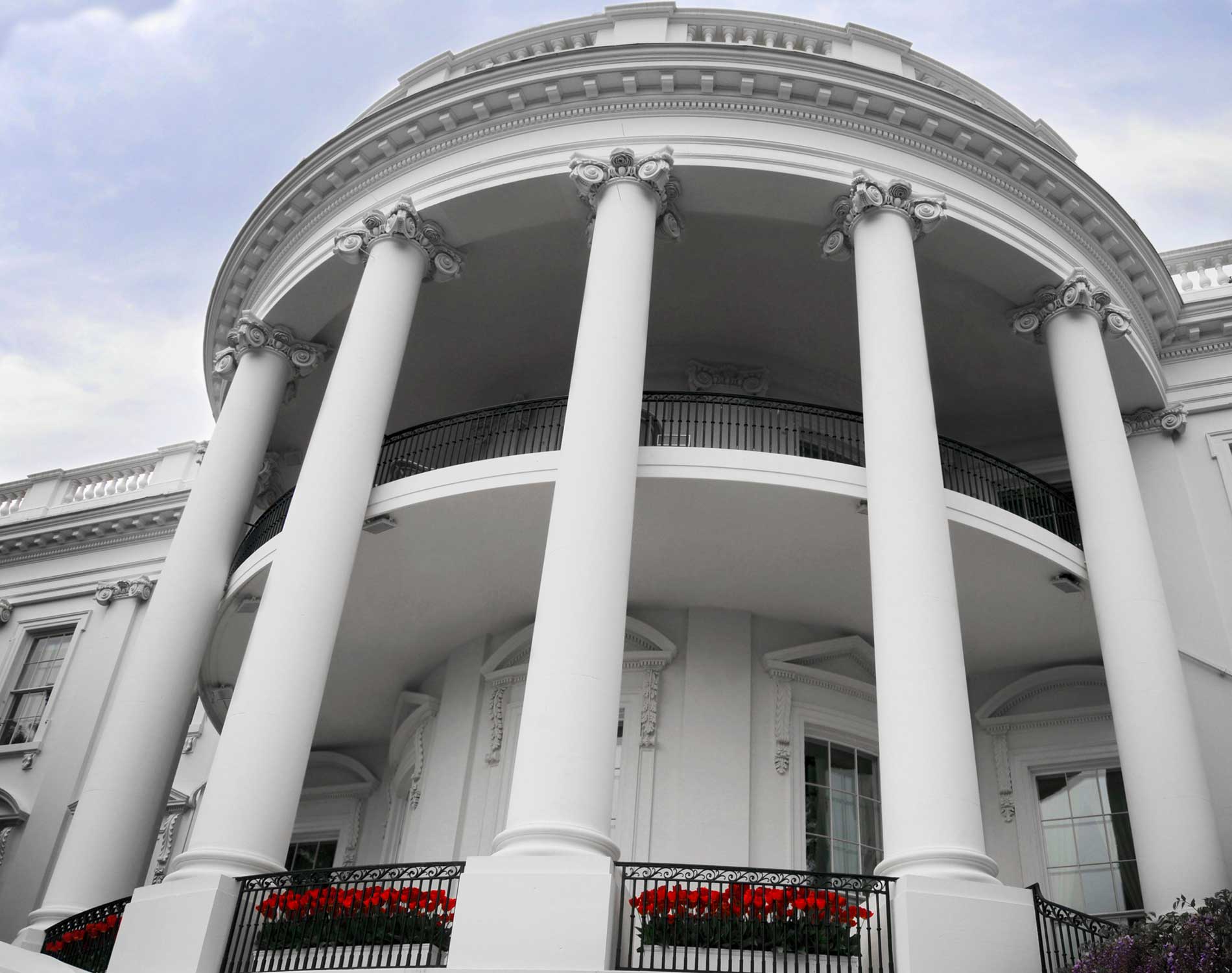 11
Questions?
David J. KalsonShareholder+1 412 297 4975david.kalson@dentons.com
Lawrence M. LebowitzShareholder+1 412 297 4979larry.Lebowitz@dentons.com
12
Thank you!
Dentons is designed to be different. As the world's largest law firm with 20,000 professionals in over 200 locations in more than 80 countries, we can help you grow, protect, operate and finance your business. Our polycentric and purpose-driven approach, together with our commitment to inclusion, diversity, equity and ESG, ensures we challenge the status quo to stay focused on what matters most to you. www.dentons.com
13